«Использование игровых технологий в адаптационный период»
(из опыта работы)



Подготовила:
Средних А.Ю.,
Воспитатель МБДОУ №1
«Игра – это огромное светлое нежное, через которое в духовный мир ребенка вливается живительный поток представлений и понятий об окружающем мире. Игра – это искра, зажигающая огонек пытливости и любознательности».
В.А.Сухомлинский
Игры в период адаптации
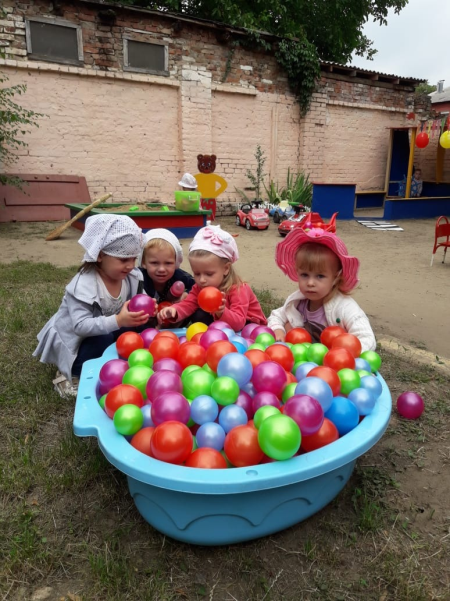 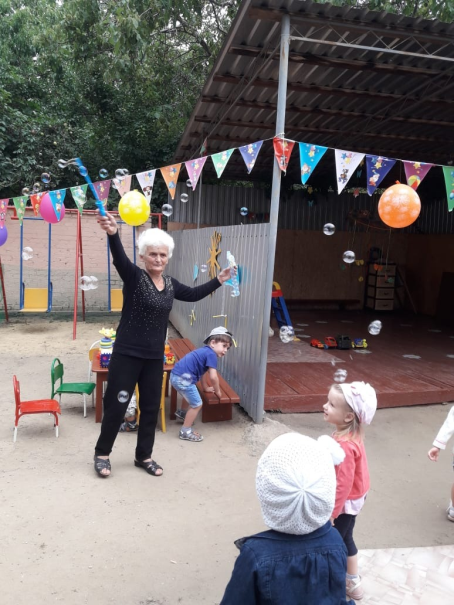 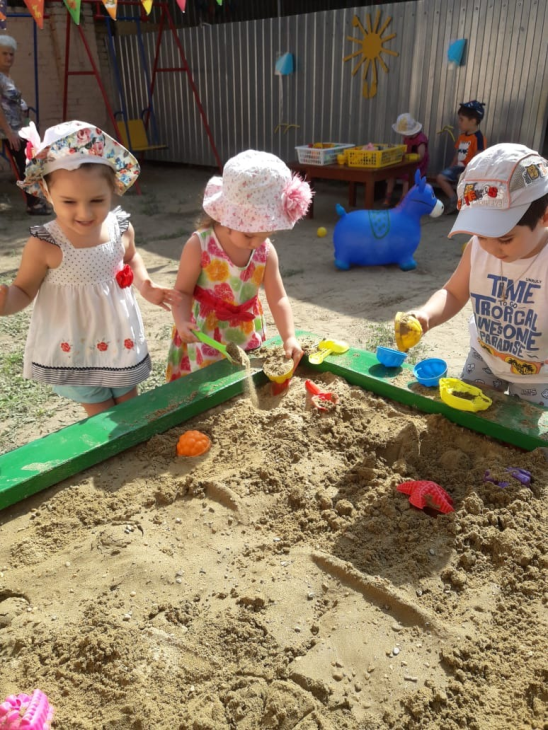 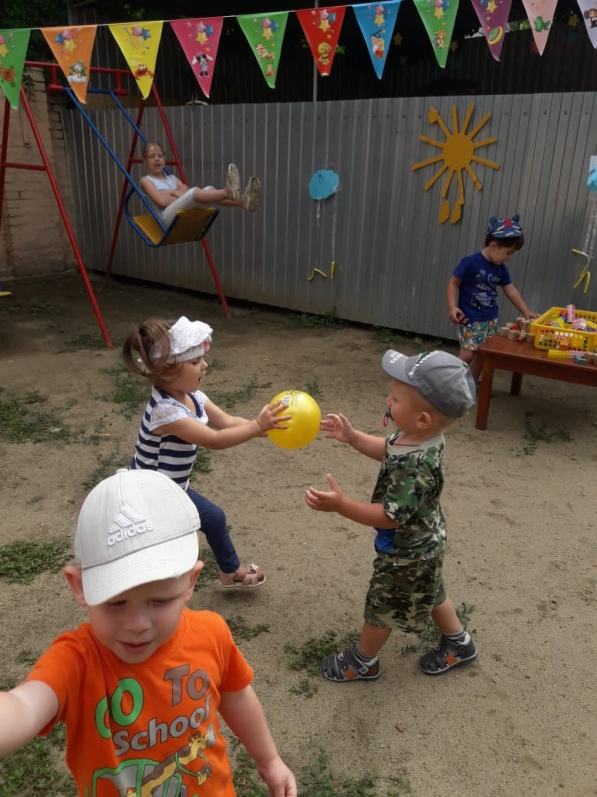 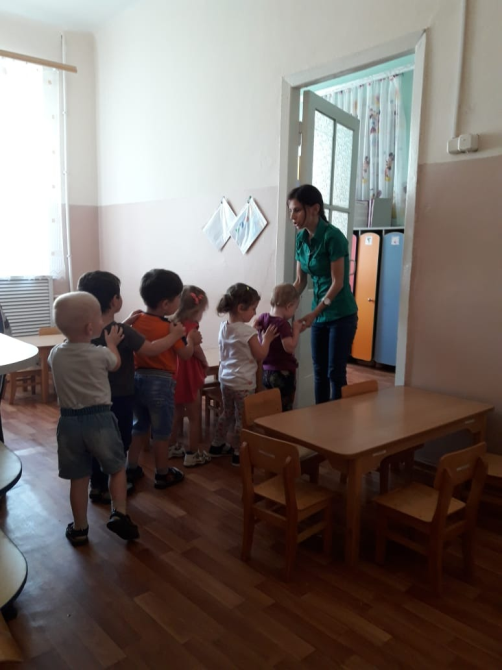 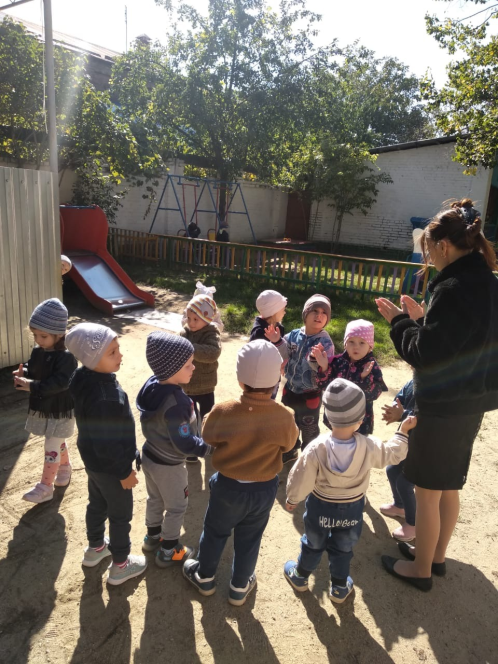 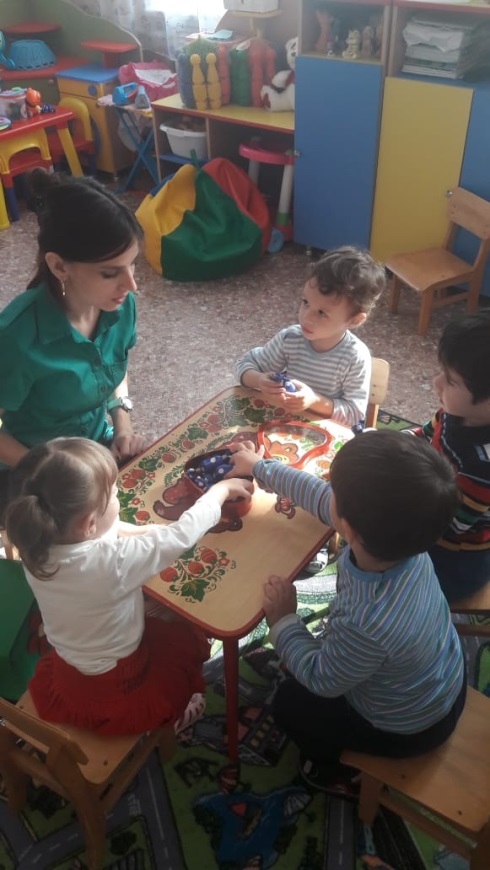 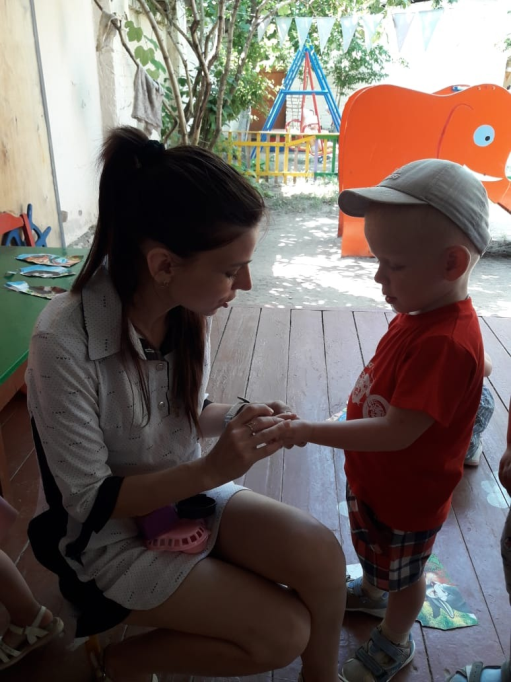 Развивающая предметно-пространственная среда
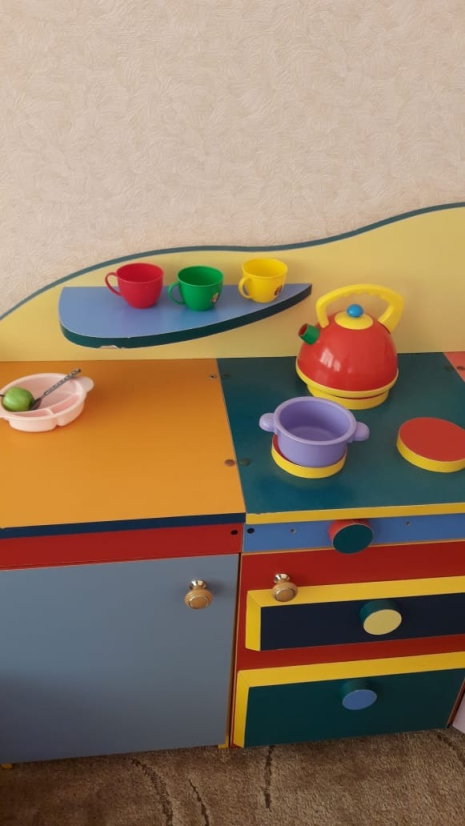 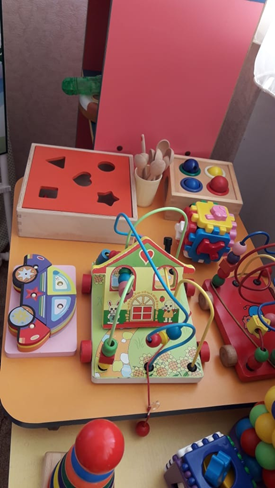 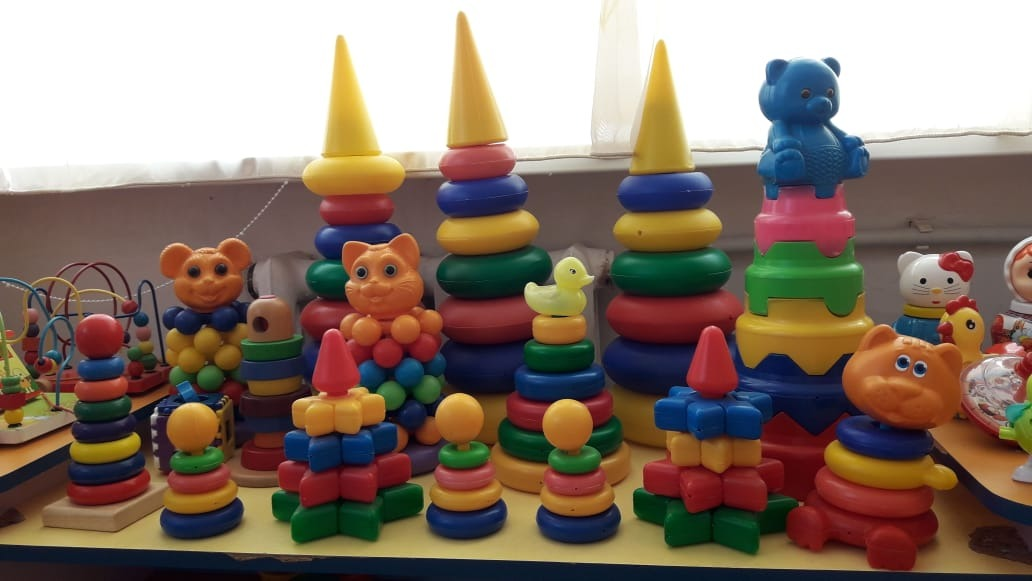 Сенсорный сундучок
Шумовые игрушки
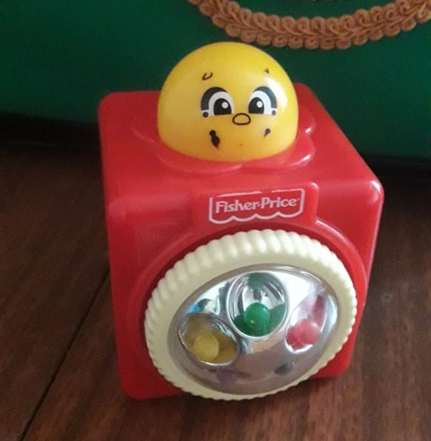 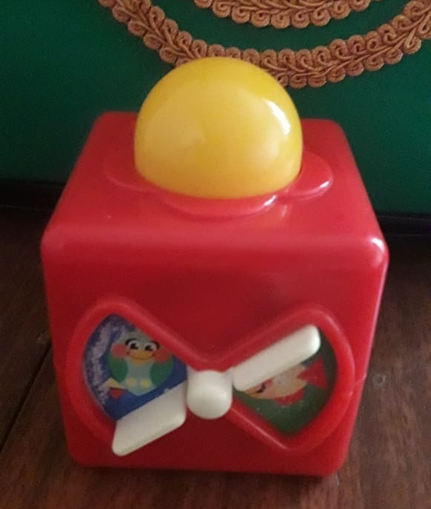 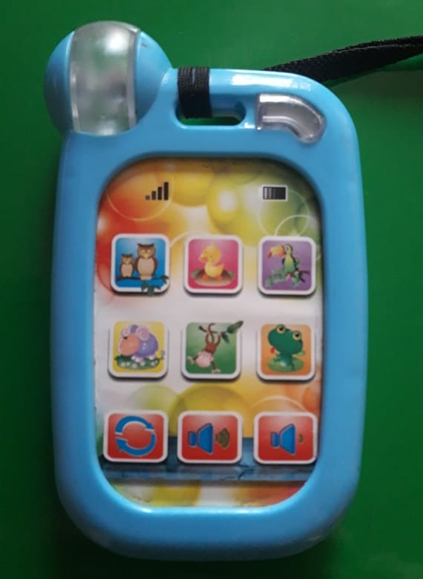 Игра «Найди свой домик»
Волшебная коробка.
развивать внимание, умение сосредотачиваться на определенном предмете. Учить детей делить предметы на 2 категории: съедобное и несъедобное
закрепить представления о четырех основных цветах, способствует развитию мелкой моторики рук.
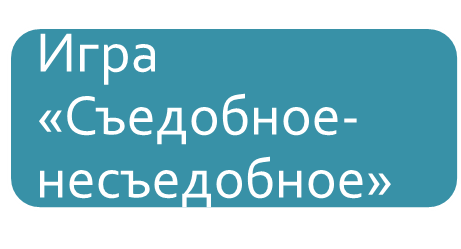 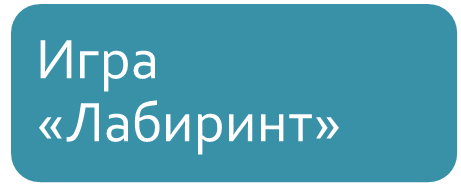 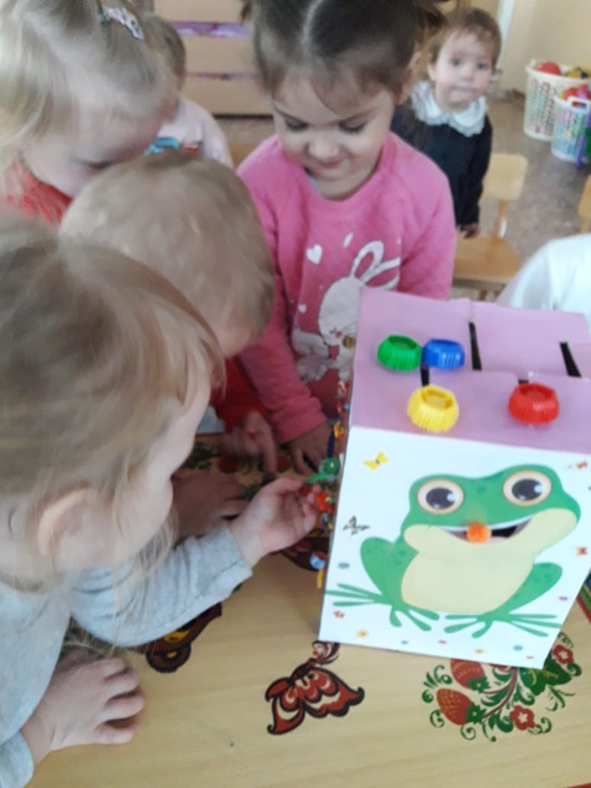 Способствует развитию умений и навыков у детей в пространственном ориентировании на плоскости, формирует умение двигать крышку в разном направлении по лабиринту.
Способствует развитию внимания, умению сосредотачиваться на определенном предмете. Учит детей делить предметы на 2 категории: съедобное и несъедобное
Зарядка с музыкальным сопровождением
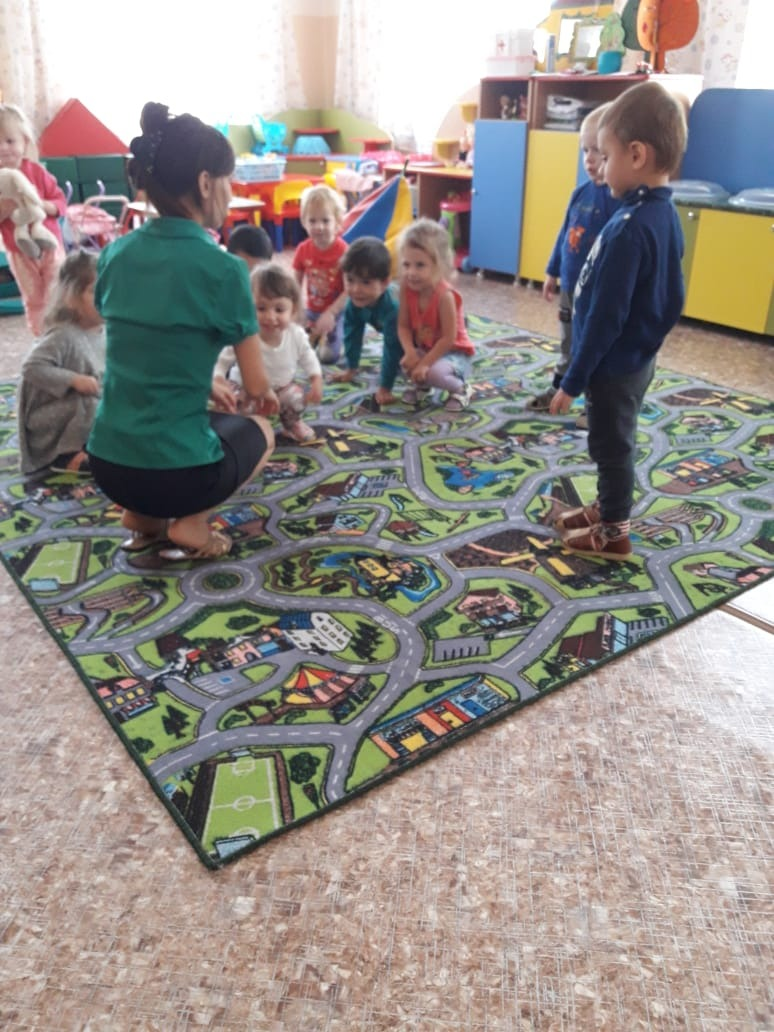 «Позвони маме!»
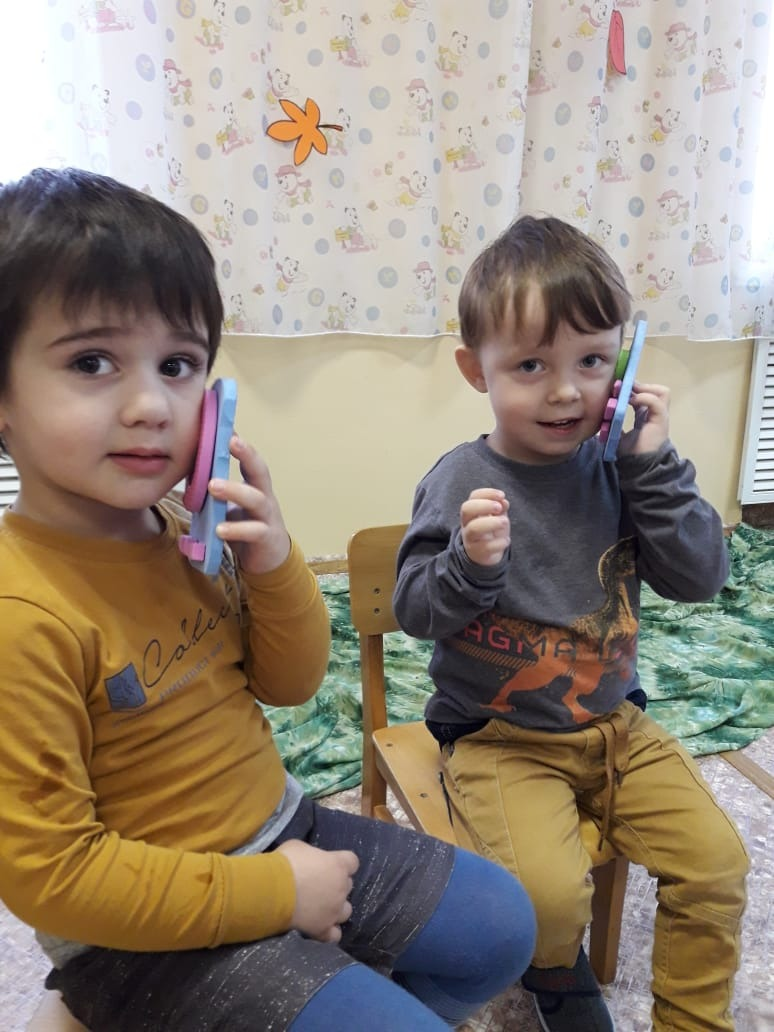 Все фотоматериалы размещены с согласия родителей (законных представителей) воспитанников МБДОУ №1